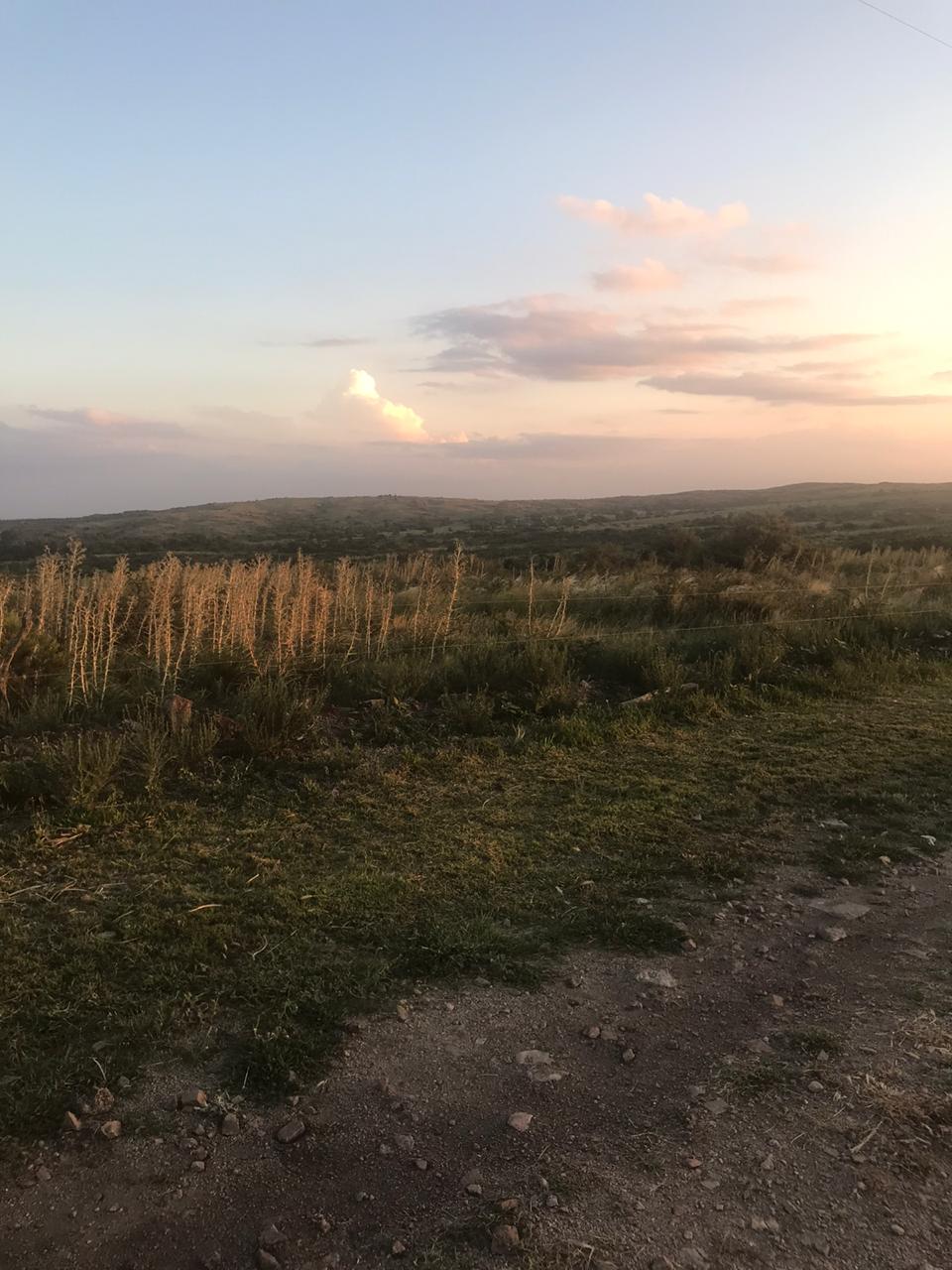 ISSN 2545-8302
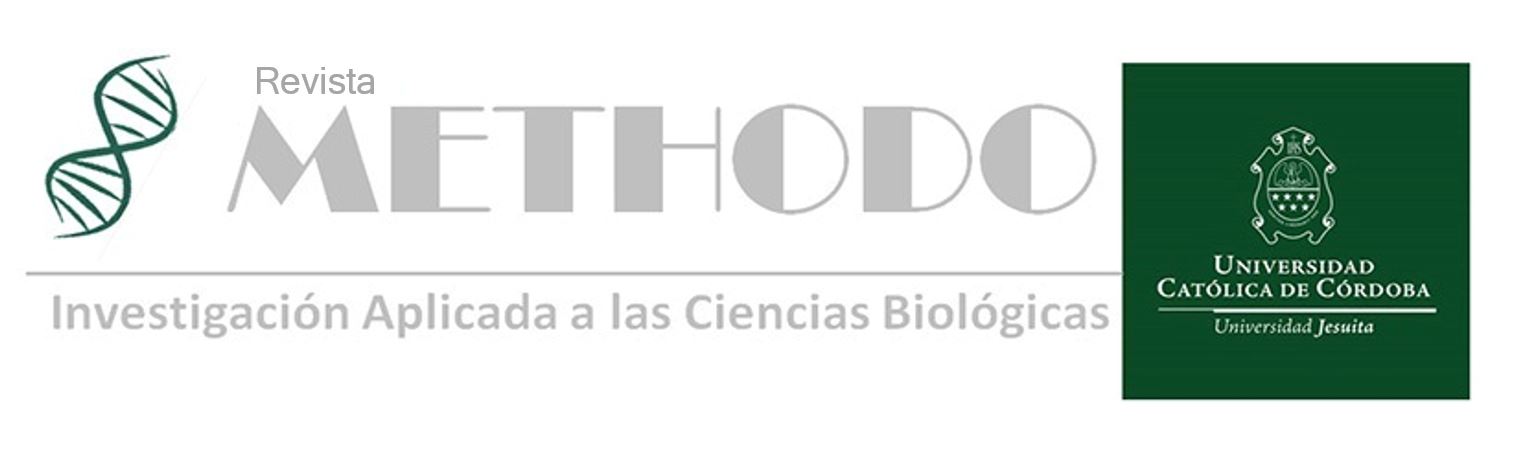 Año 2020 Vol. 5 Nº 2 Abril-Junio 
Córdoba, Argentina
Indexado en:
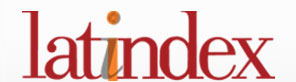 Editorial
La Ética de la Investigación en épocas de Pandemia. Research ethics in the pandemic era. Bartoli J.
Artículo Original

Exactitud de la punción aspiración con aguja fina en el diagnóstico de cáncer diferenciado de tiroides. Diagnostic accuracy of fine needle aspiration puncture for diagnosing differentiated thyroid cancer. Pereyra MC.et al.
Estudio de la disolución de materia orgánica con dos presentaciones diferentes de hipoclorito de sodio. Dissolution of organic matter with two different types of sodium hypochlorite. Debiazi MF. et al.
Frecuencia de factores de riesgo cardiovascular en pacientes con síndrome de apnea obstructiva del sueño. Accuracy of the fine needle aspiration puncture in the diagnosis of differentiated thyroid cancer. Gallmann A. et al.

Articulo de Revisión    

Estado actual del uso de medicamentos biológicos en asma grave . Biologic therapy for severe asthma: an update. Durán González A. et al.

Actualización sobre factores de riesgo asociados a daño corneal post Cross-Linking. Update on risk factors associated with corneal damage post Cross-Linking. 
     González Castellanos. JC et al.
Caso Clínico

Liquen plano oral. Reporte de un caso y revisión de la literatura. Oral lichen planus. Case report and literature review. Leonardi N.et al.
Semblanza
Prof. Dr. Carlos A. Consigli (1918 – 2004). González ME.   
Tesis  Doctoral
                   
 Evaluación de la calidad de vida en niños escolares con antecedentes de desnutrición temprana severa. De Grandis ES.

Hipotiroidismo subclínico en obesos diabéticos tipo 2 y no diabéticos. Giraudo SM.
Catálogo 2.0
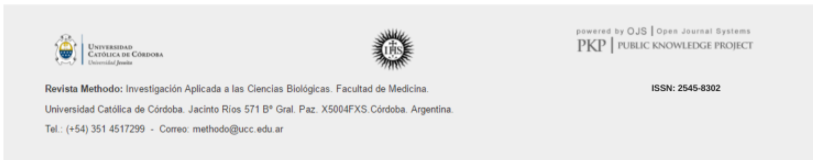 ISSN 2545-8302
*Imagen: Atardecer sobre el camino real. Córdoba , Argentina